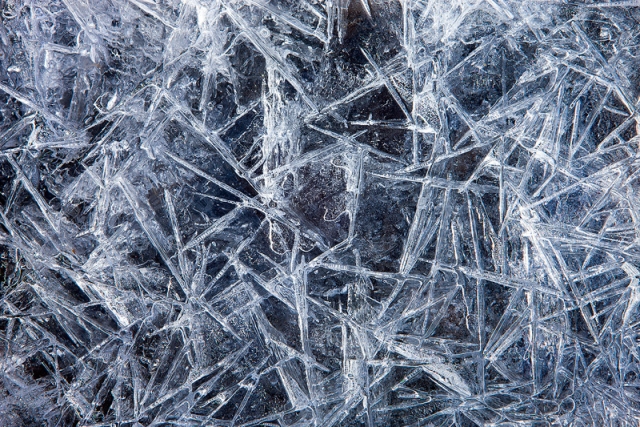 KREATIV FOTO 2
VAND
LANDSKAB OG MENNESKER
6. SEP. – 11. OKT. 2011
OPGAVE 1
GENRE : LANDSSKAB

HVORFOR ER VI SÅ BETAGET AF TRÆER?ER DET LET AT TAGE BILLEDER AF TRÆER?
HVILKE STEMNINGER KAN MAN SKABE MED TRÆER?
HVAD SKAL MAN VÆRE OPMÆRKSOM PÅ NÅR MAN FOTOGRAFERE TRÆER?

CRIT AF JERES BILLEDER – DET GODE OG DET MINDRE GODE
FOF kreativ foto – Fotograf Diana Lovring - 06.09.11-11.10.11
LINKS
http://www.charliewaite.com/
http://www.mikemcfarlane.co.uk/
http://www.markgray.com.au/
http://www.adamburtonphotography.com/
FOF kreativ foto – Fotograf Diana Lovring - 06.09.11-11.10.11
VAND
GENRE : LANDSSKAB

MIKE McFARLANE – UK
MARK GRAY – AU
ADAM BURTON – UK
KIRSTEN KLEIN – DK
FOF kreativ foto – Fotograf Diana Lovring - 06.09.11-11.10.11
MIKE McFARLANE
FOF kreativ foto – Fotograf Diana Lovring - 06.09.11-11.10.11
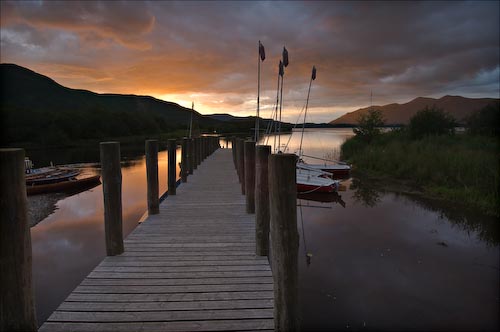 FOF kreativ foto – Fotograf Diana Lovring - 06.09.11-11.10.11
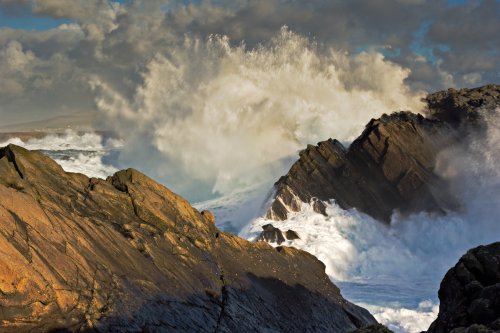 FOF kreativ foto – Fotograf Diana Lovring - 06.09.11-11.10.11
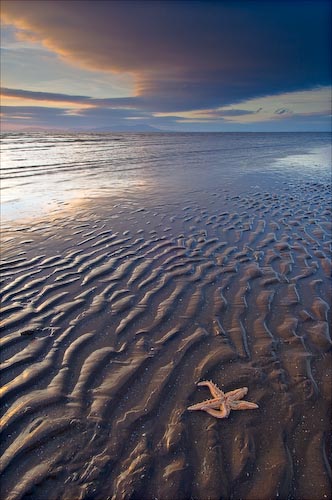 FOF kreativ foto – Fotograf Diana Lovring - 06.09.11-11.10.11
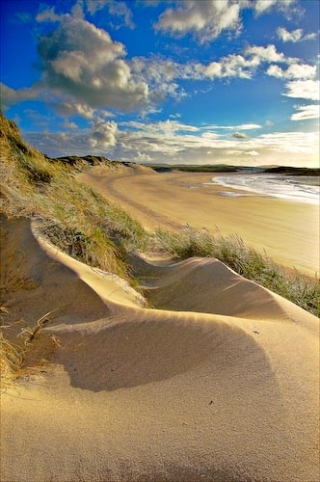 FOF kreativ foto – Fotograf Diana Lovring - 06.09.11-11.10.11
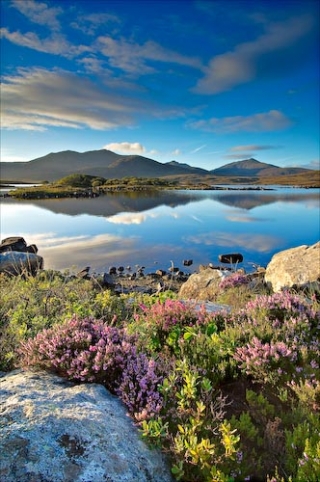 FOF kreativ foto – Fotograf Diana Lovring - 06.09.11-11.10.11
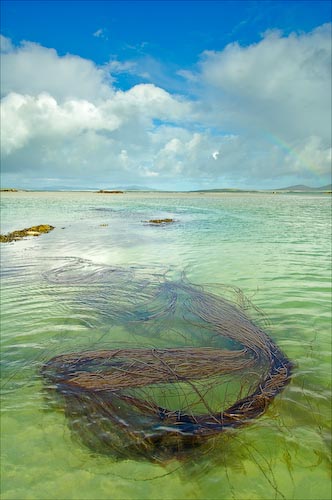 FOF kreativ foto – Fotograf Diana Lovring - 06.09.11-11.10.11
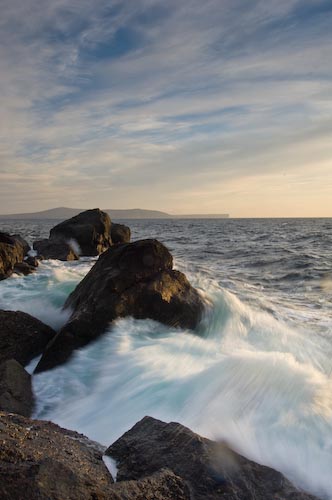 FOF kreativ foto – Fotograf Diana Lovring - 06.09.11-11.10.11
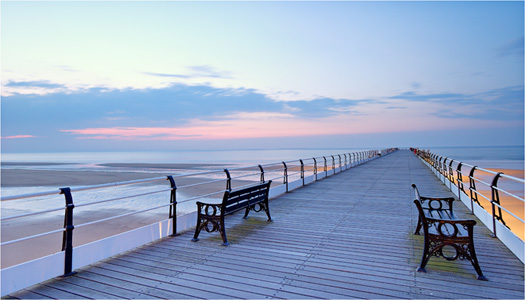 FOF kreativ foto – Fotograf Diana Lovring - 06.09.11-11.10.11
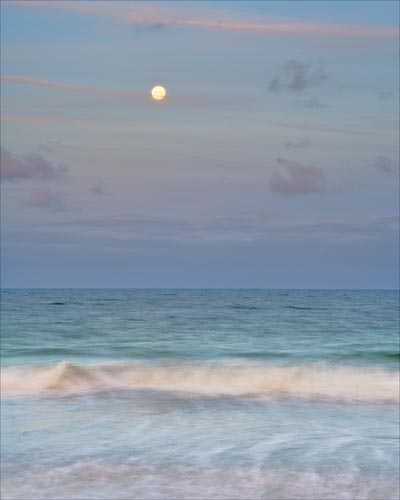 FOF kreativ foto – Fotograf Diana Lovring - 06.09.11-11.10.11
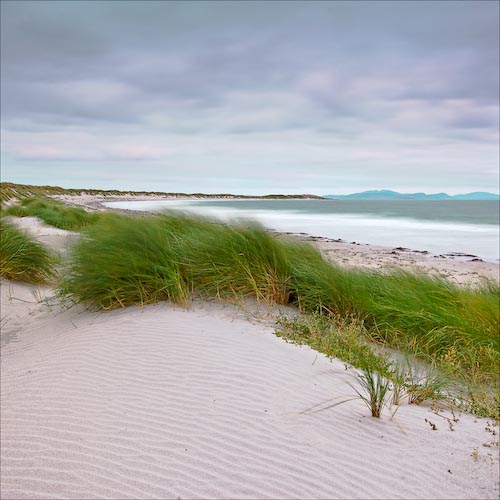 FOF kreativ foto – Fotograf Diana Lovring - 06.09.11-11.10.11
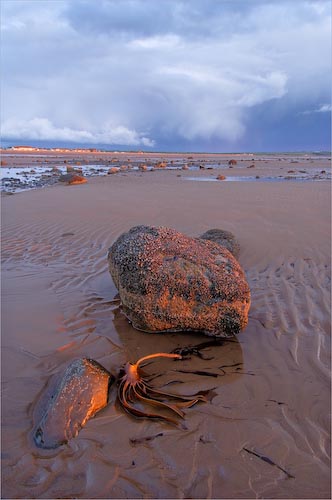 FOF kreativ foto – Fotograf Diana Lovring - 06.09.11-11.10.11
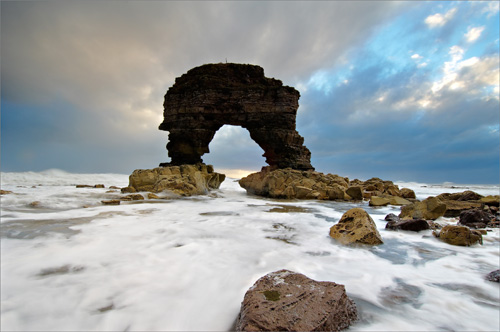 FOF kreativ foto – Fotograf Diana Lovring - 06.09.11-11.10.11
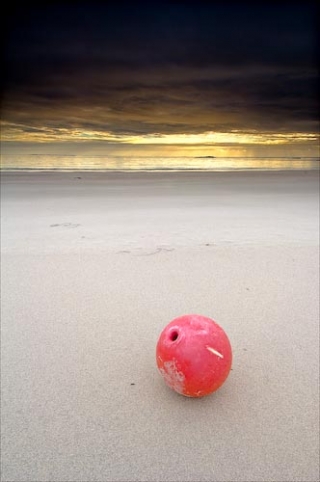 FOF kreativ foto – Fotograf Diana Lovring - 06.09.11-11.10.11
MARK GRAY
FOF kreativ foto – Fotograf Diana Lovring - 06.09.11-11.10.11
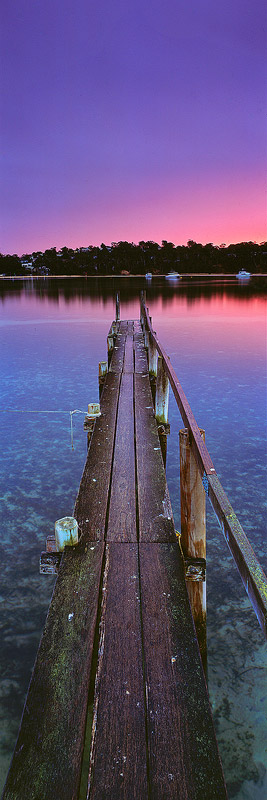 FOF kreativ foto – Fotograf Diana Lovring - 06.09.11-11.10.11
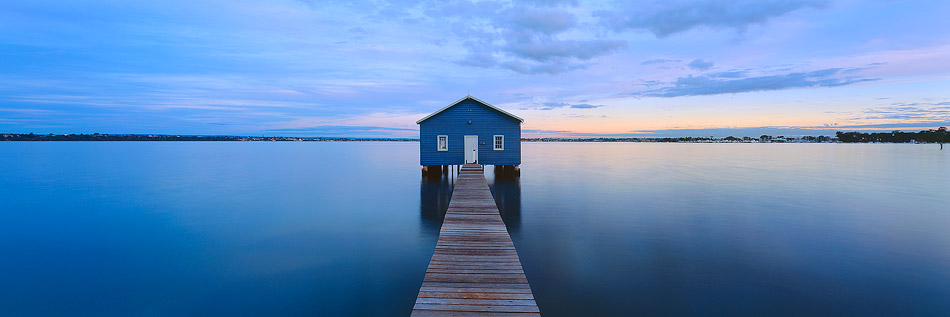 FOF kreativ foto – Fotograf Diana Lovring - 06.09.11-11.10.11
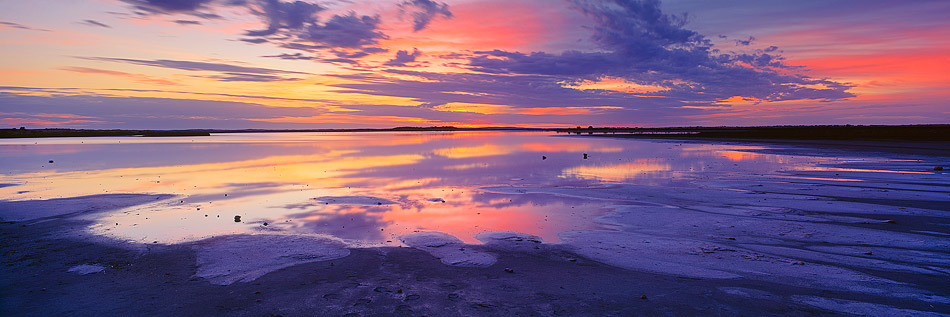 FOF kreativ foto – Fotograf Diana Lovring - 06.09.11-11.10.11
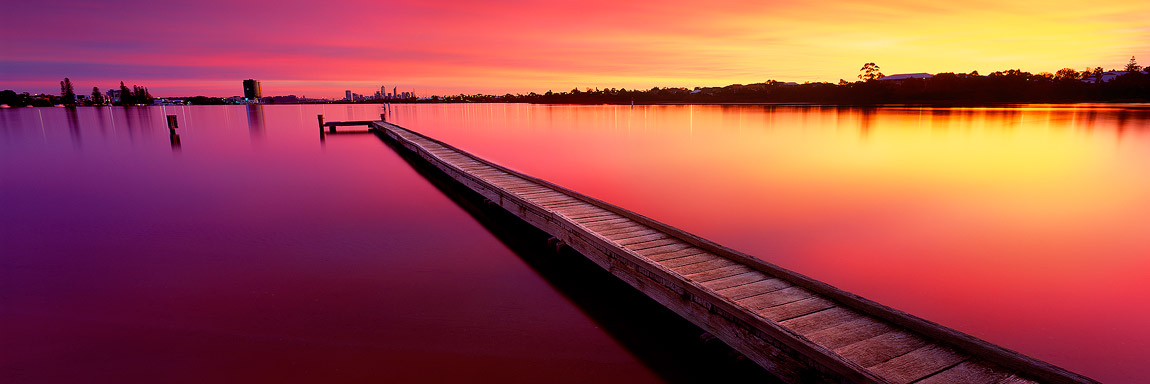 FOF kreativ foto – Fotograf Diana Lovring - 06.09.11-11.10.11
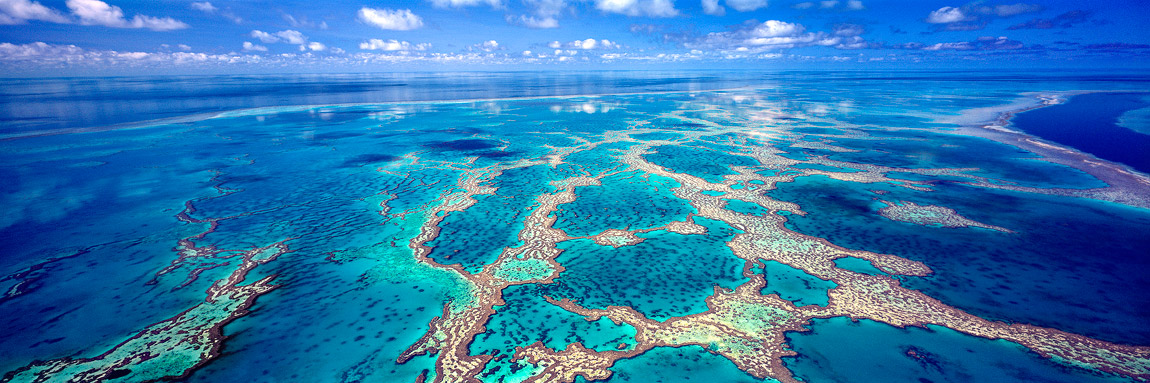 FOF kreativ foto – Fotograf Diana Lovring - 06.09.11-11.10.11
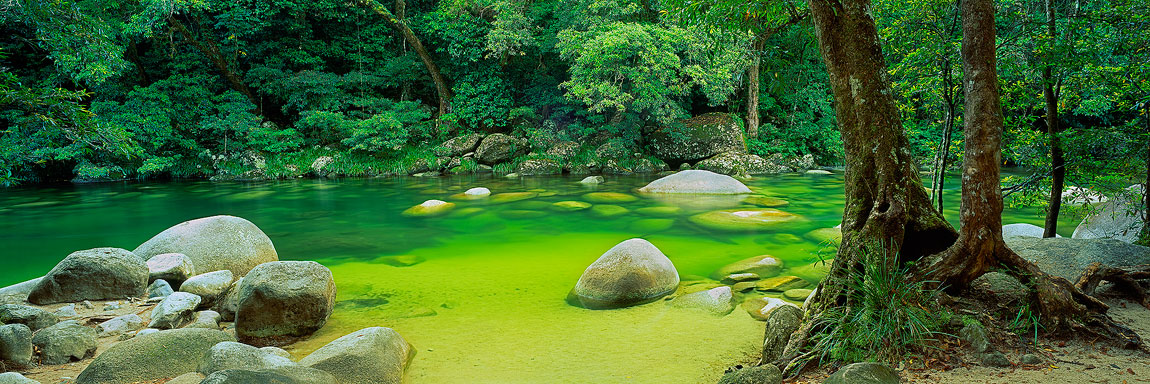 FOF kreativ foto – Fotograf Diana Lovring - 06.09.11-11.10.11
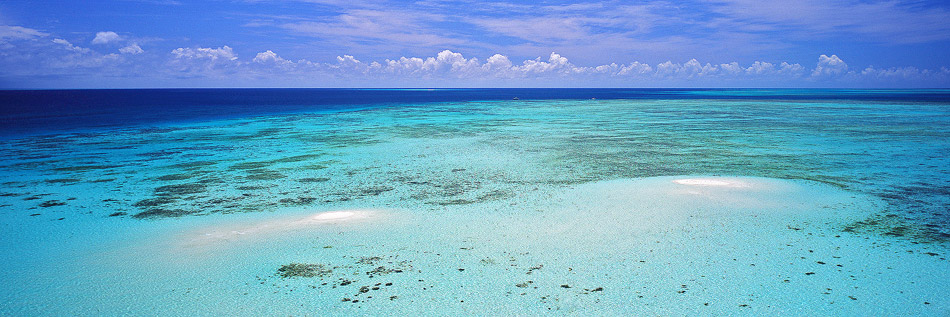 FOF kreativ foto – Fotograf Diana Lovring - 06.09.11-11.10.11
ADAM BURTON
FOF kreativ foto – Fotograf Diana Lovring - 06.09.11-11.10.11
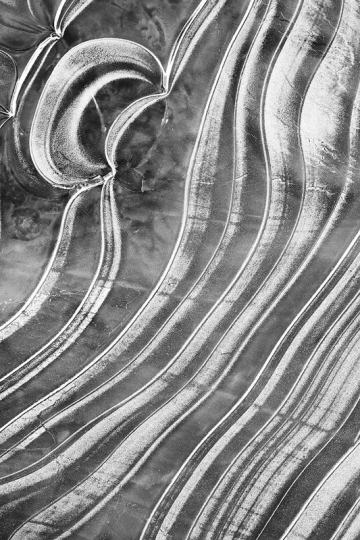 FOF kreativ foto – Fotograf Diana Lovring - 06.09.11-11.10.11
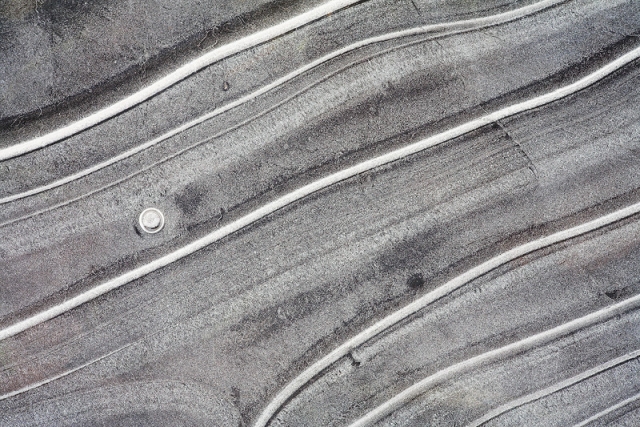 FOF kreativ foto – Fotograf Diana Lovring - 06.09.11-11.10.11
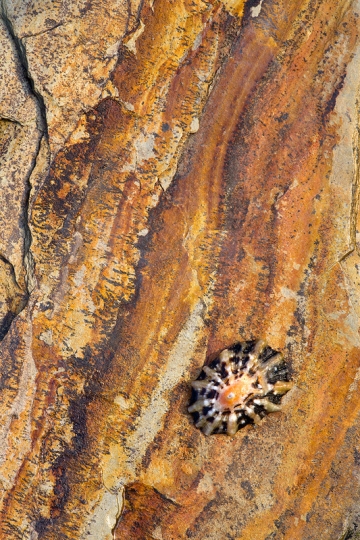 FOF kreativ foto – Fotograf Diana Lovring - 06.09.11-11.10.11
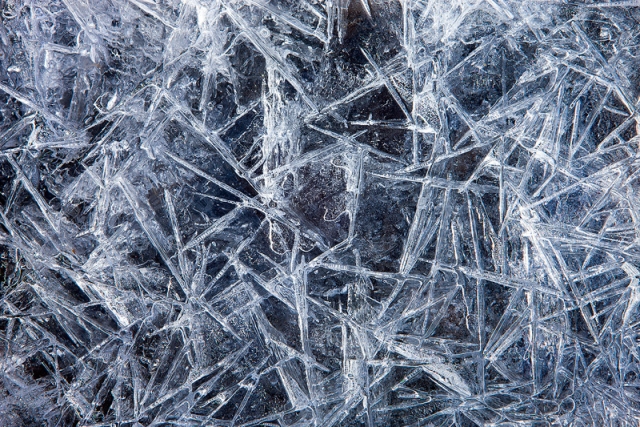 FOF kreativ foto – Fotograf Diana Lovring - 06.09.11-11.10.11
KIRSTEN KLEIN
FOF kreativ foto – Fotograf Diana Lovring - 06.09.11-11.10.11
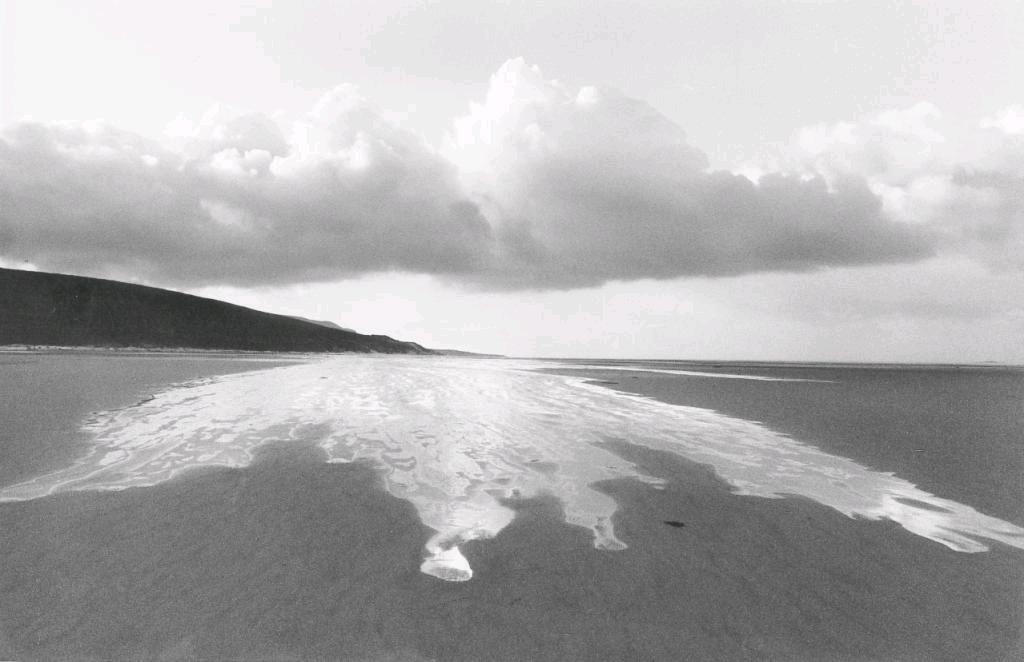 FOF kreativ foto – Fotograf Diana Lovring - 06.09.11-11.10.11
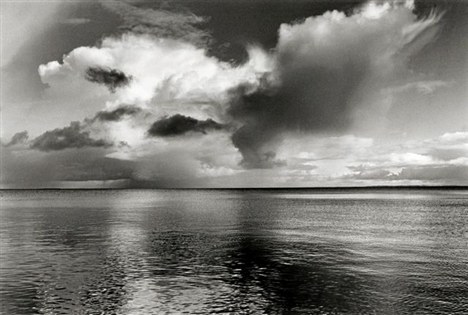 FOF kreativ foto – Fotograf Diana Lovring - 06.09.11-11.10.11
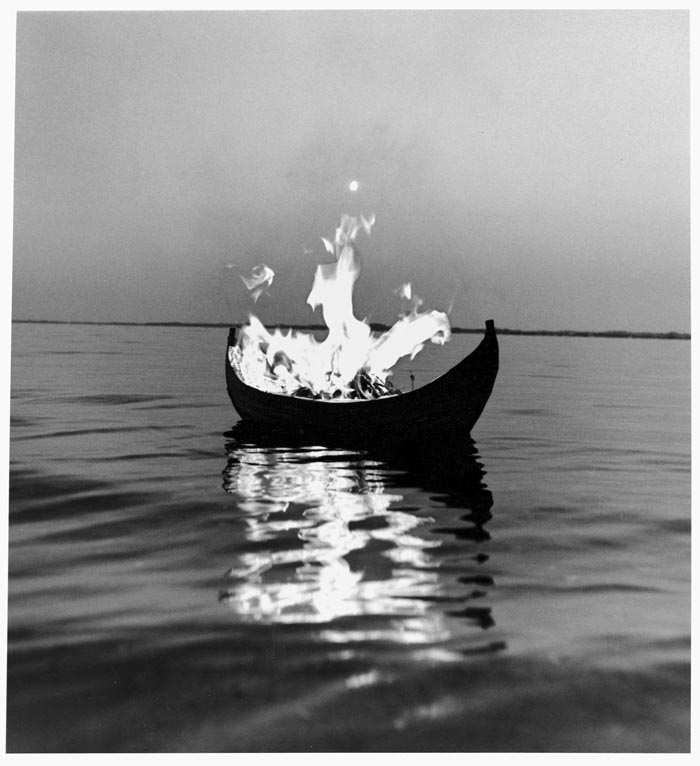 FOF kreativ foto – Fotograf Diana Lovring - 06.09.11-11.10.11
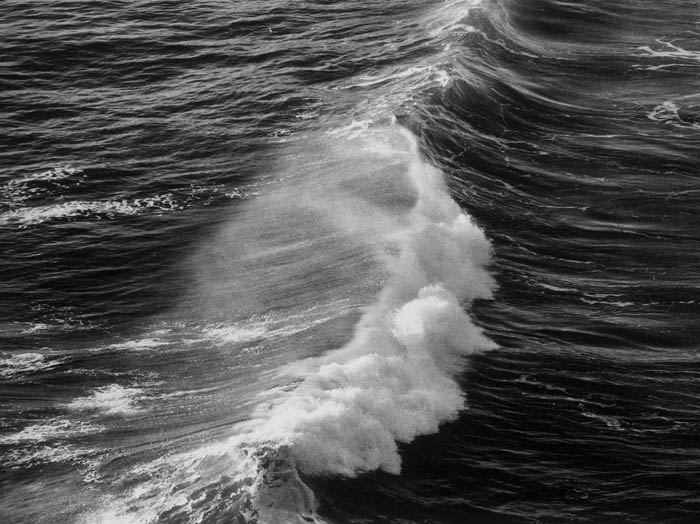 FOF kreativ foto – Fotograf Diana Lovring - 06.09.11-11.10.11
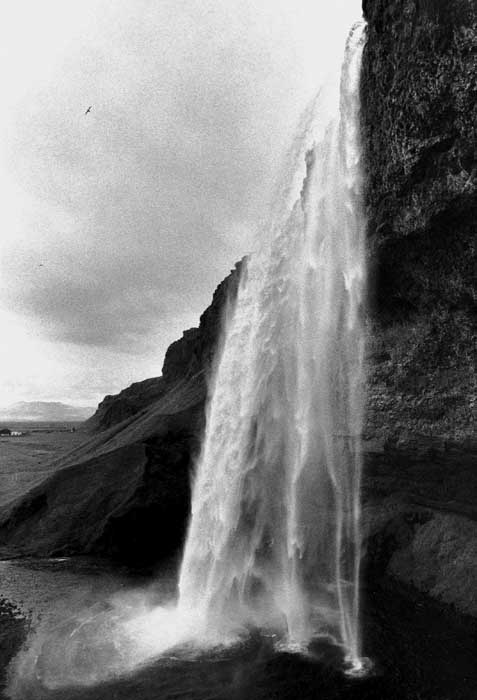 FOF kreativ foto – Fotograf Diana Lovring - 06.09.11-11.10.11
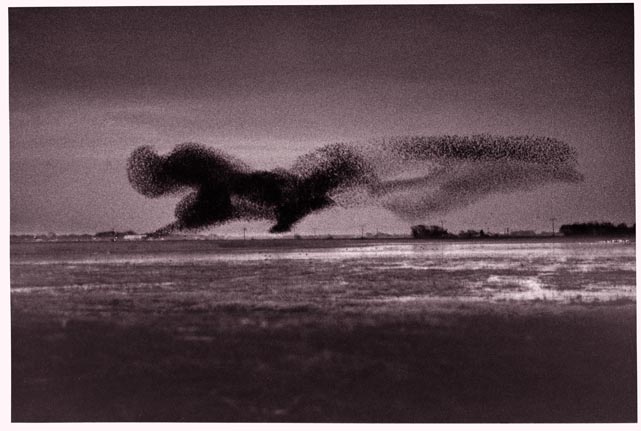 FOF kreativ foto – Fotograf Diana Lovring - 06.09.11-11.10.11
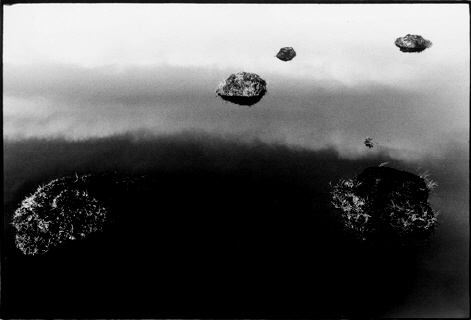 FOF kreativ foto – Fotograf Diana Lovring - 06.09.11-11.10.11
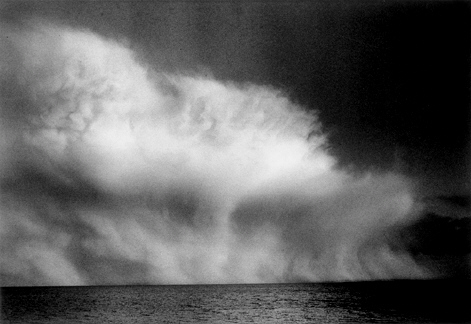 FOF kreativ foto – Fotograf Diana Lovring - 06.09.11-11.10.11
OPGAVE 2
GENRE : LANDSSKAB

UD FRA DE VISTE BILLEDER OG VORES SNAK OM EMNET ”VAND”
SKAL I TIL NÆSTE GANG TAGE:

4 STK. BILLEDER MED VAND – 4 FORSKELLIGE STEMNINGER
TÆNK OVER LYS, SKYGGER, FARVER OG LINIER (KOMPOSITION)

NÆSTE GANG SNAKKER VI OM BILLEDERNE - HVAD DER VIRKER
OG HVAD DER IKKE VIRKER
FOF kreativ foto – Fotograf Diana Lovring - 06.09.11-11.10.11